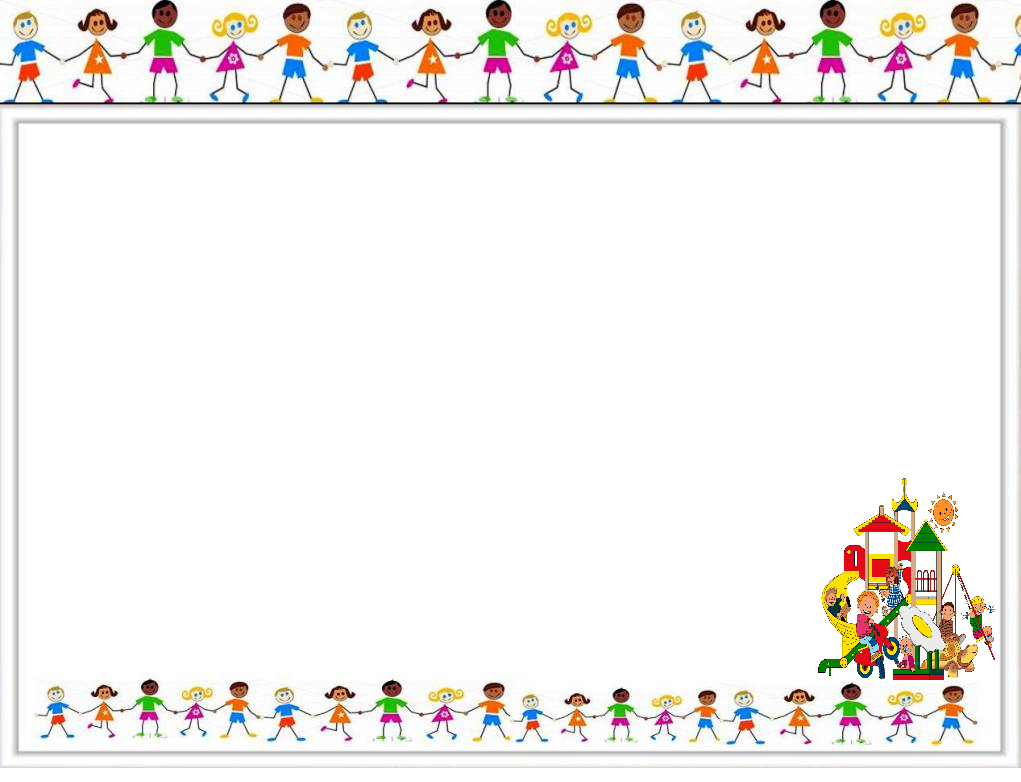 НАЛИЧИЕ ОБОРУДОВАННЫХ ИГРОВЫХ И ФИЗКУЛЬТУРНЫХ ПЛОЩАДОК  ДЛЯ ДЕТЕЙ 
В МКОУ «ПРОГИМНАЗИЯ «ЛАСТОЧКА»
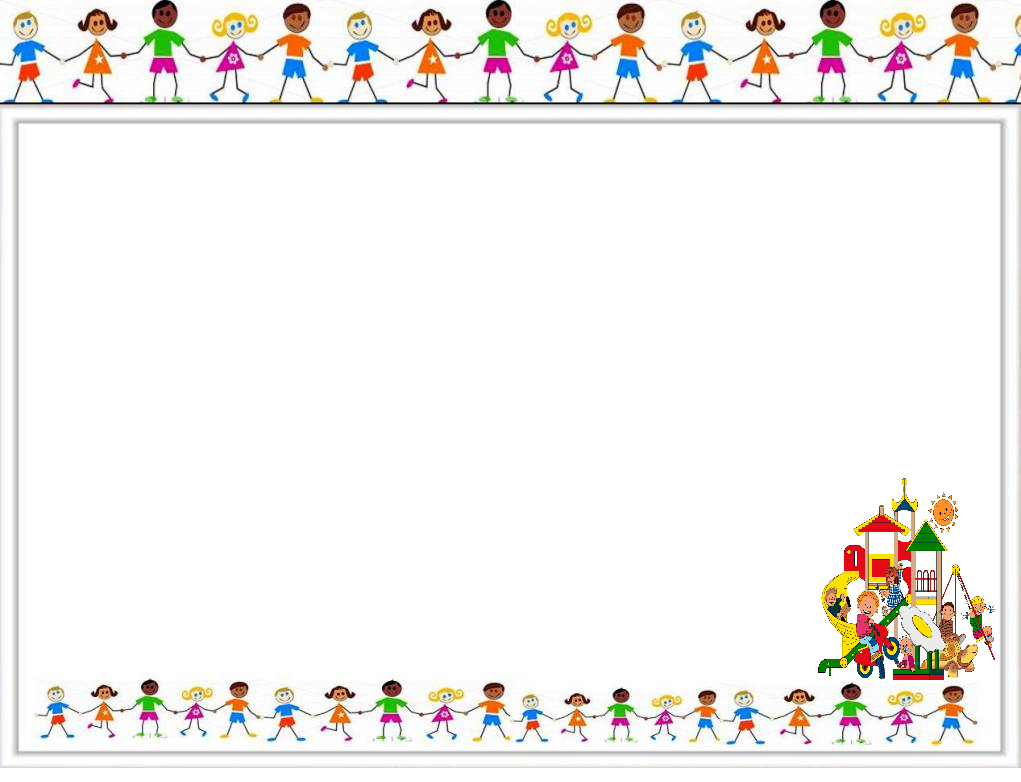 В МКОУ  «ПРОГИМНАЗИЯ «ЛАСТОЧКА»  имеется 1 спортивная площадка. Которая включает в себя: футбольное поле, баскетбольные  кольца, спортивные сооружения для двигательной активности детей.
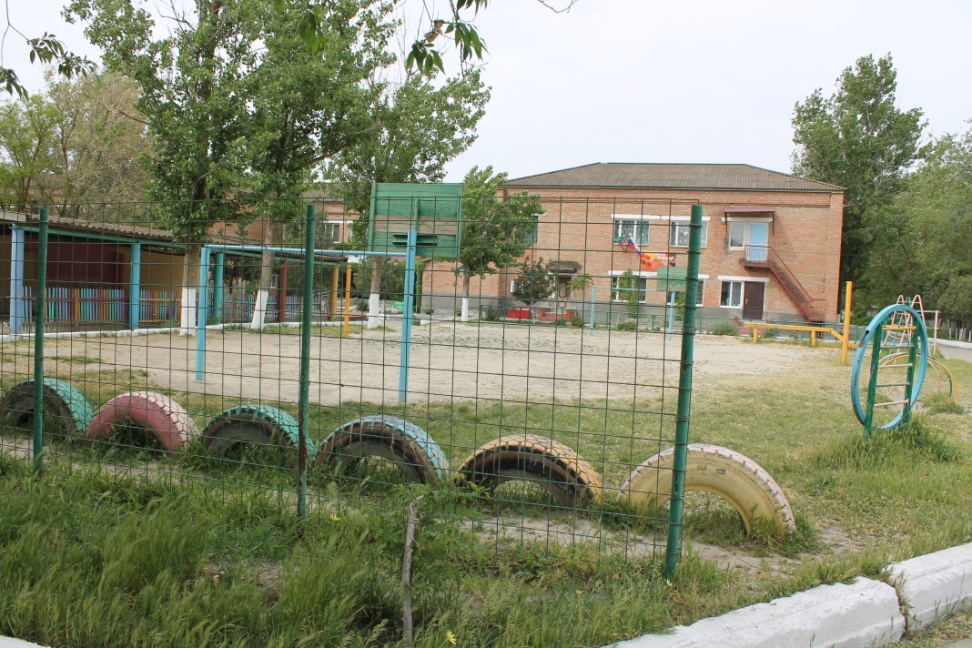 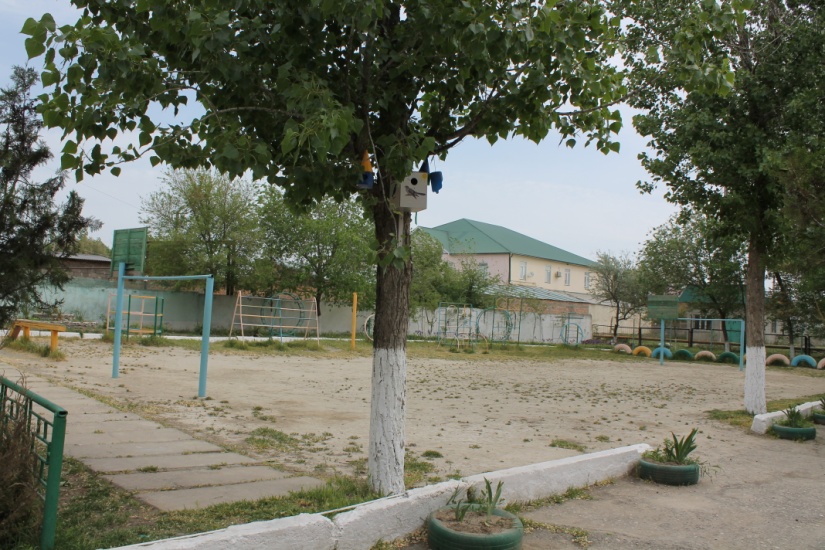 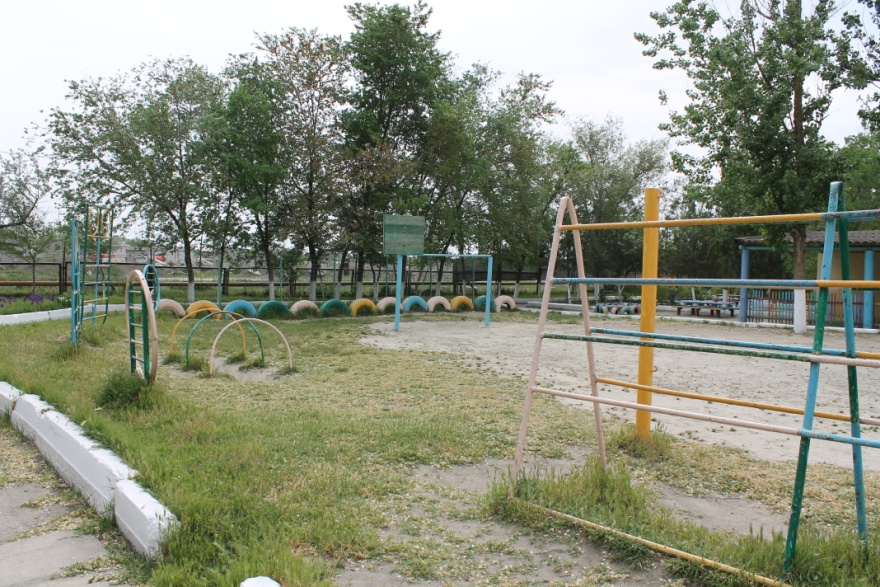 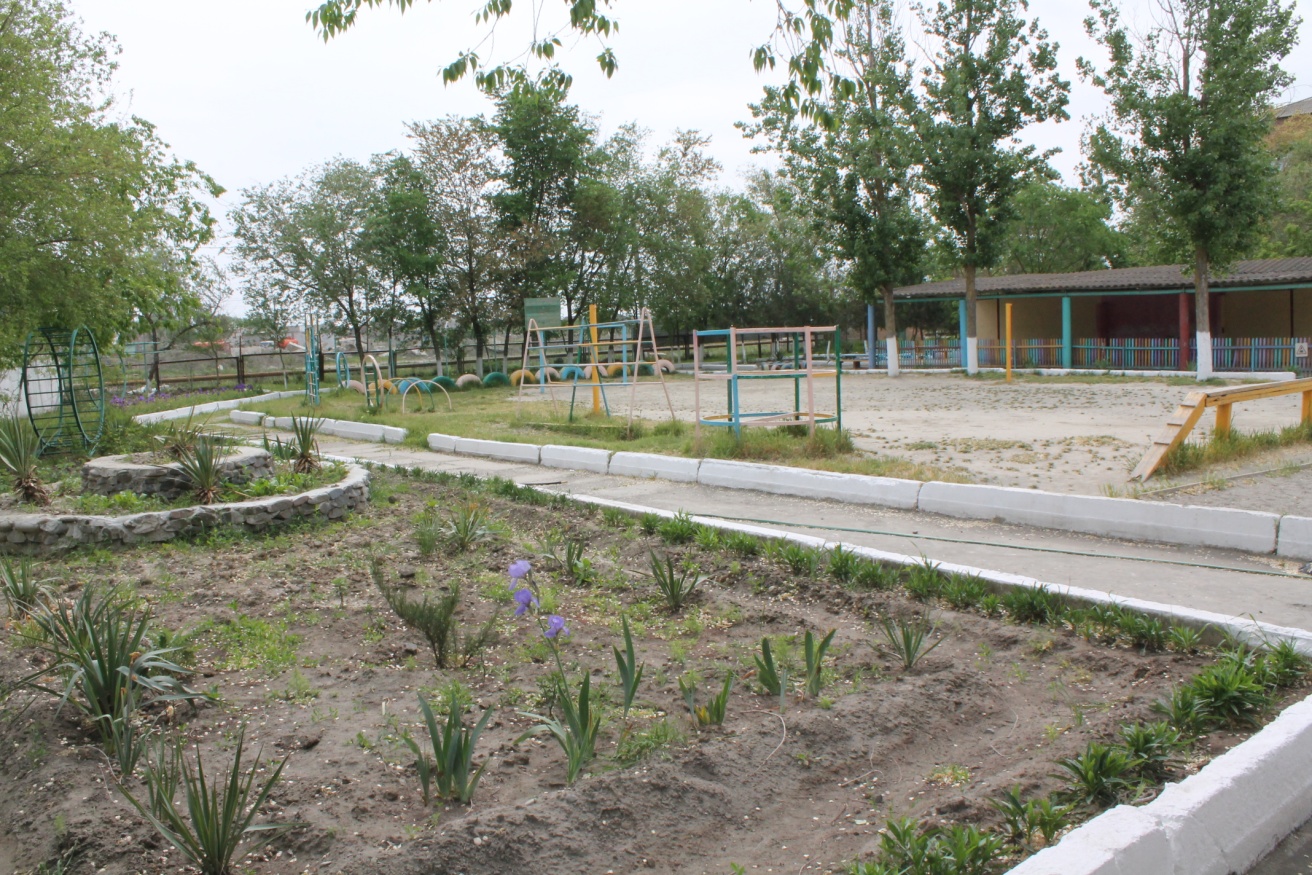 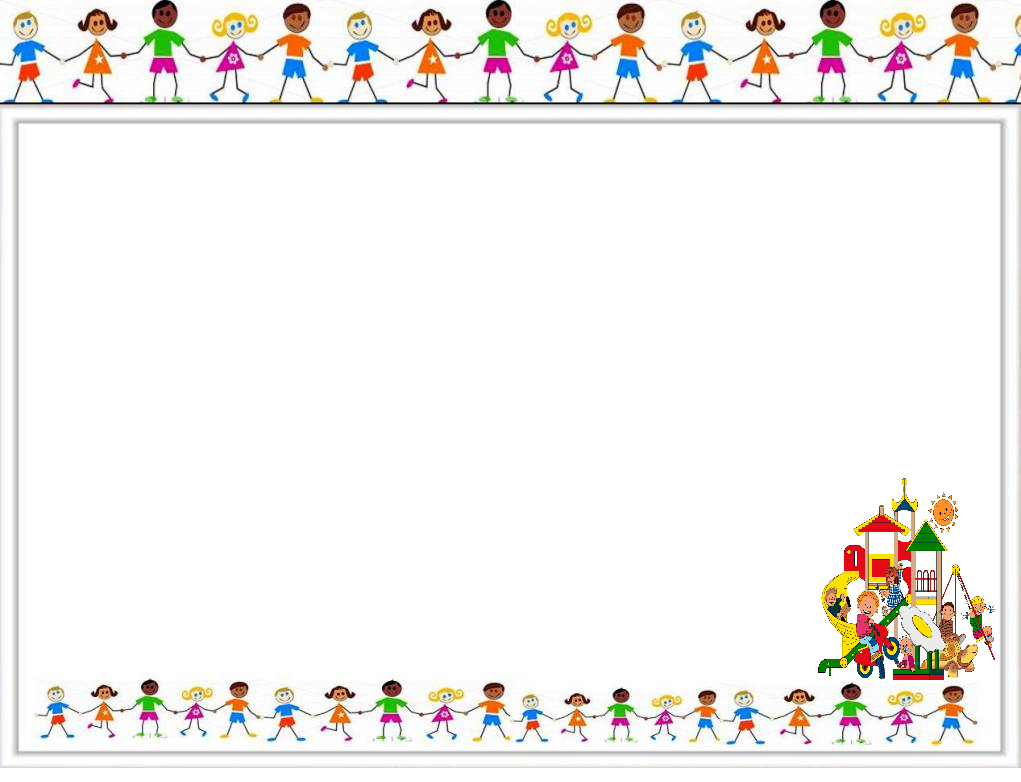 Игровые площадки:
Имеются 6 крытых площадок оборудованных песочницами в соответствии с САН.ПИН. скамейками, столиками, съёмными качелями, спорт инвентарём.
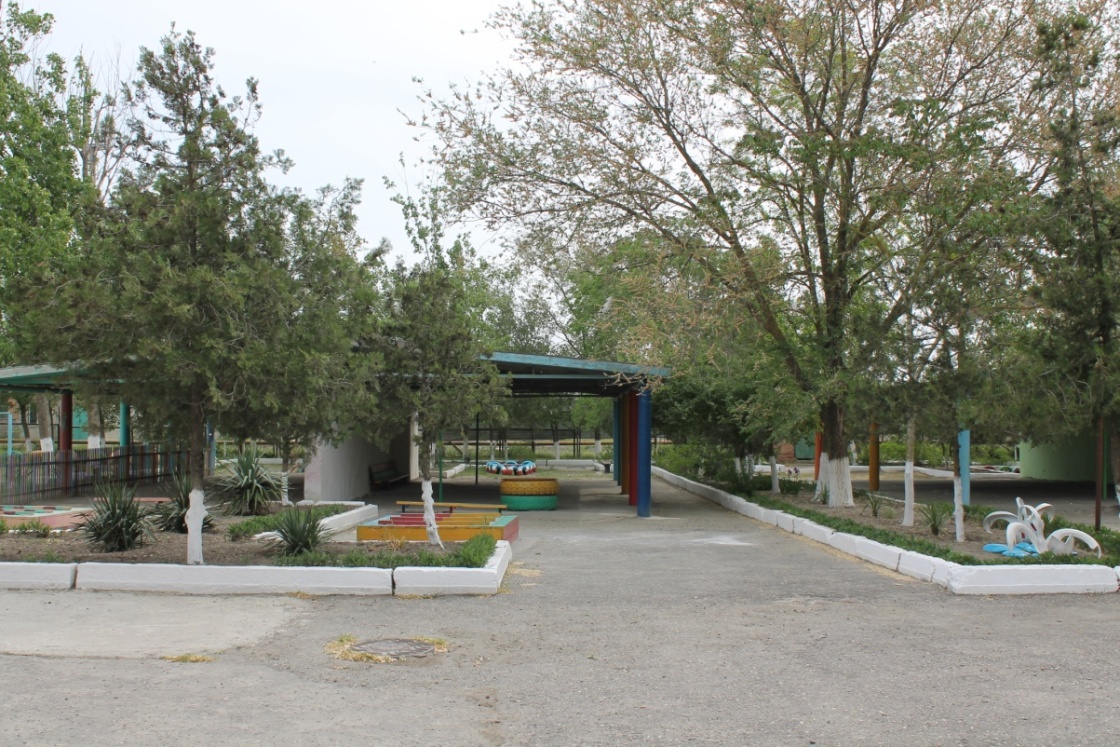 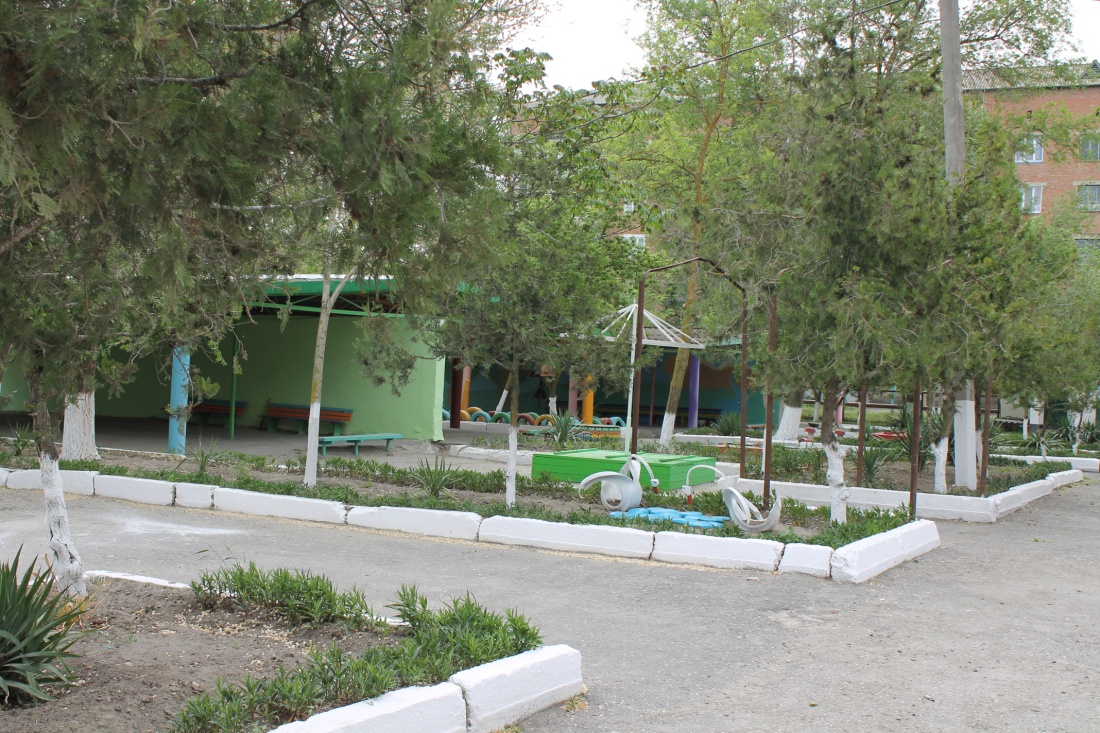 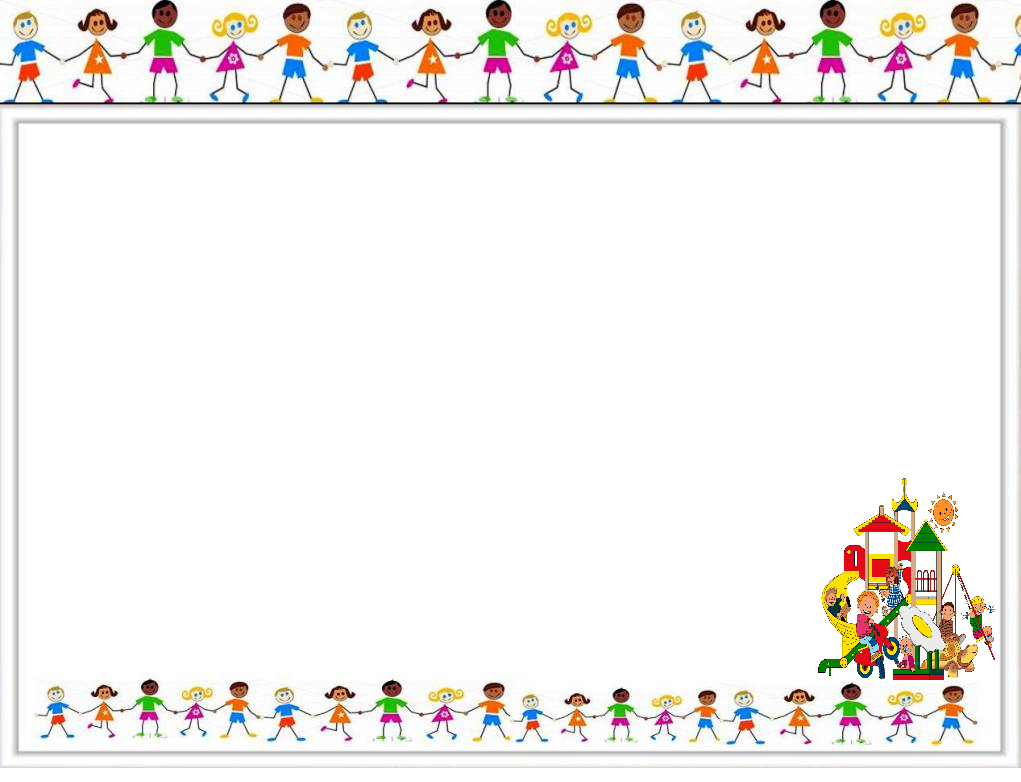 На игровых площадках групп были обновлены песочницы. Все песочницы  имеют крышки, что соответствует САНПИН.
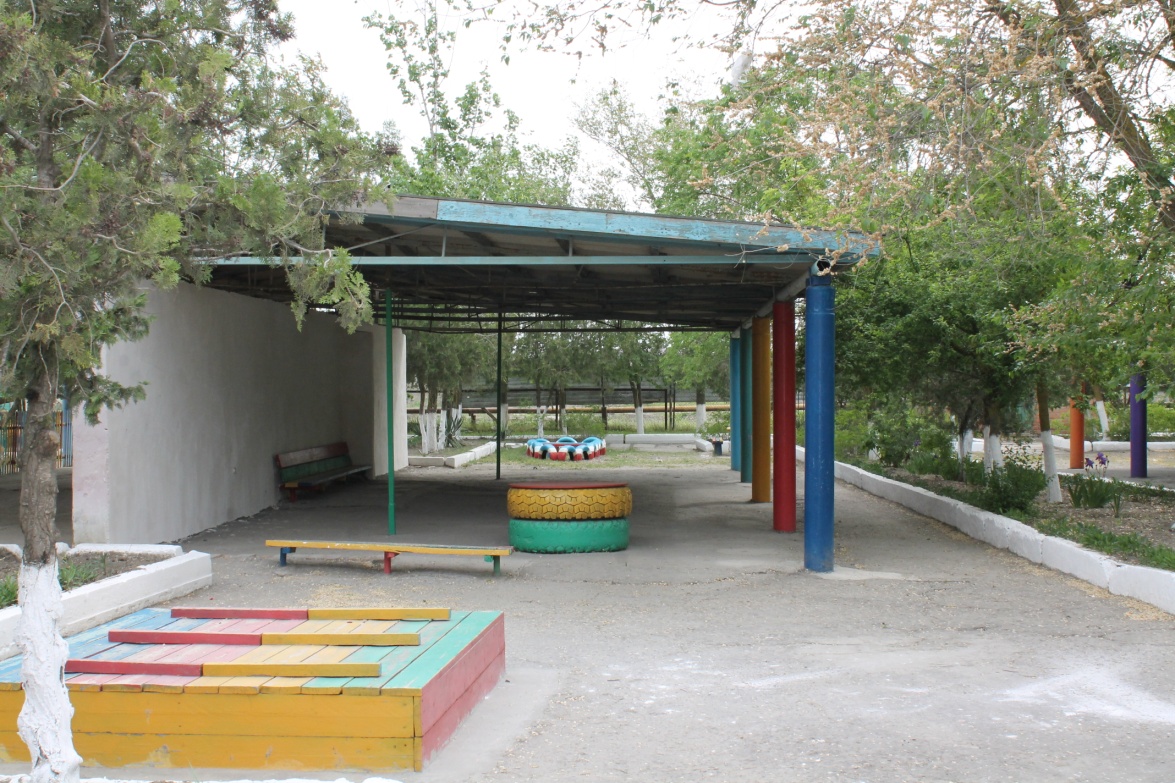 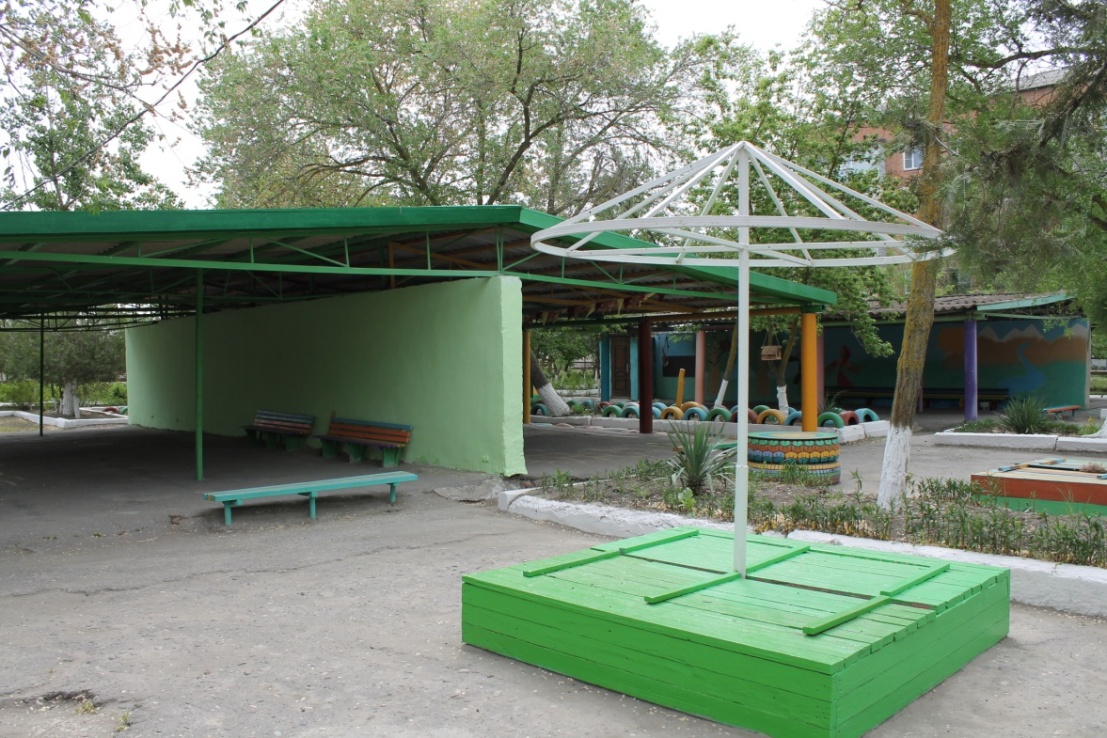 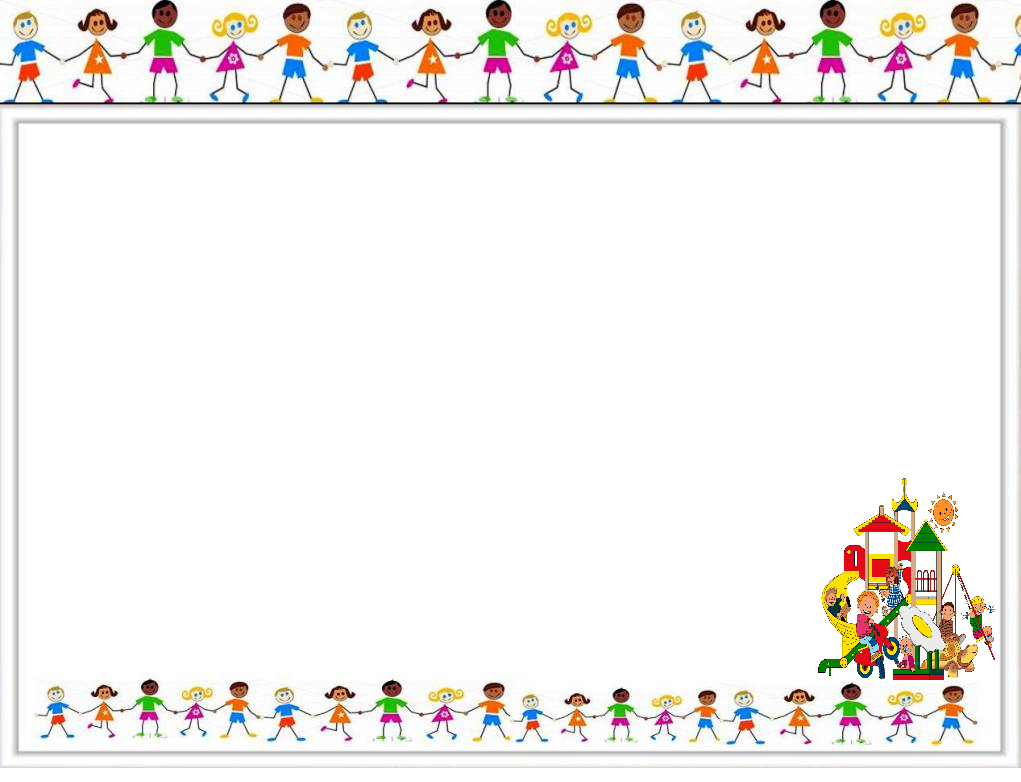 Изготовлено новое игровое оборудование на всех участках:   фигурки животных, кораблики, машины, игровые столы, зоны отдыха для детей и т.д.
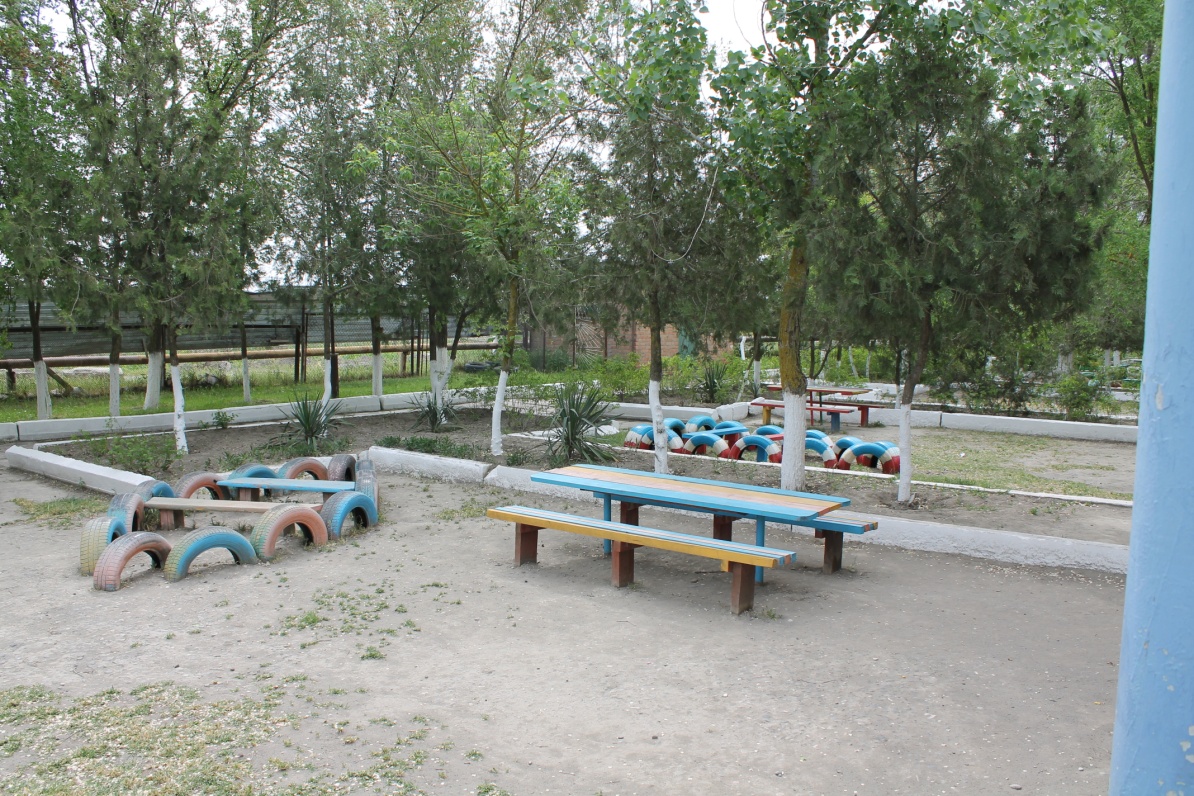 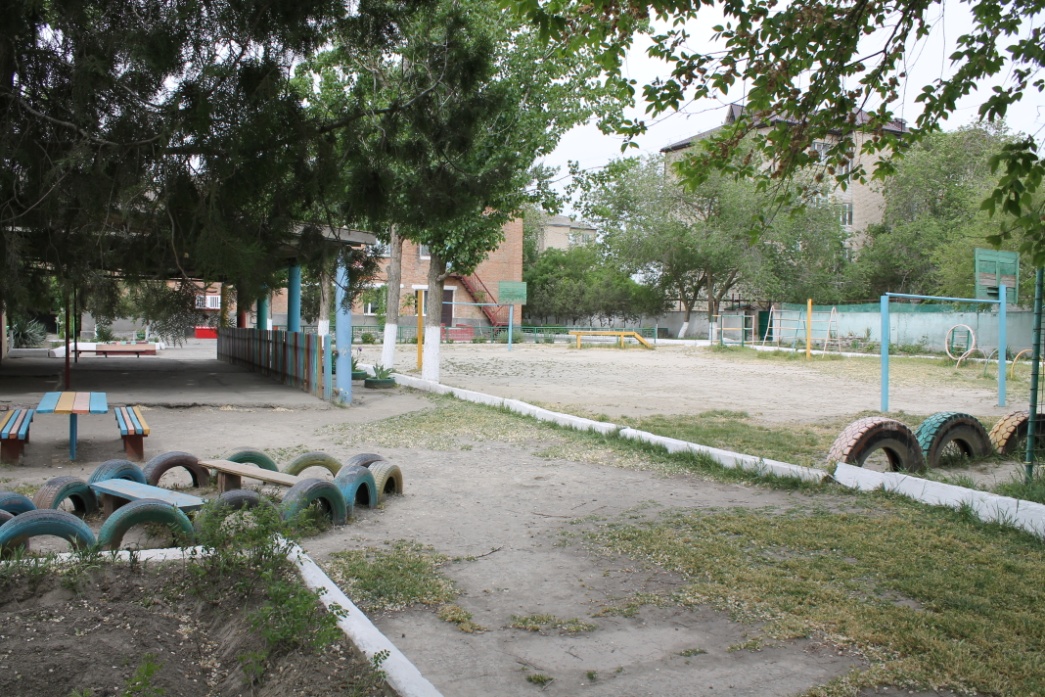 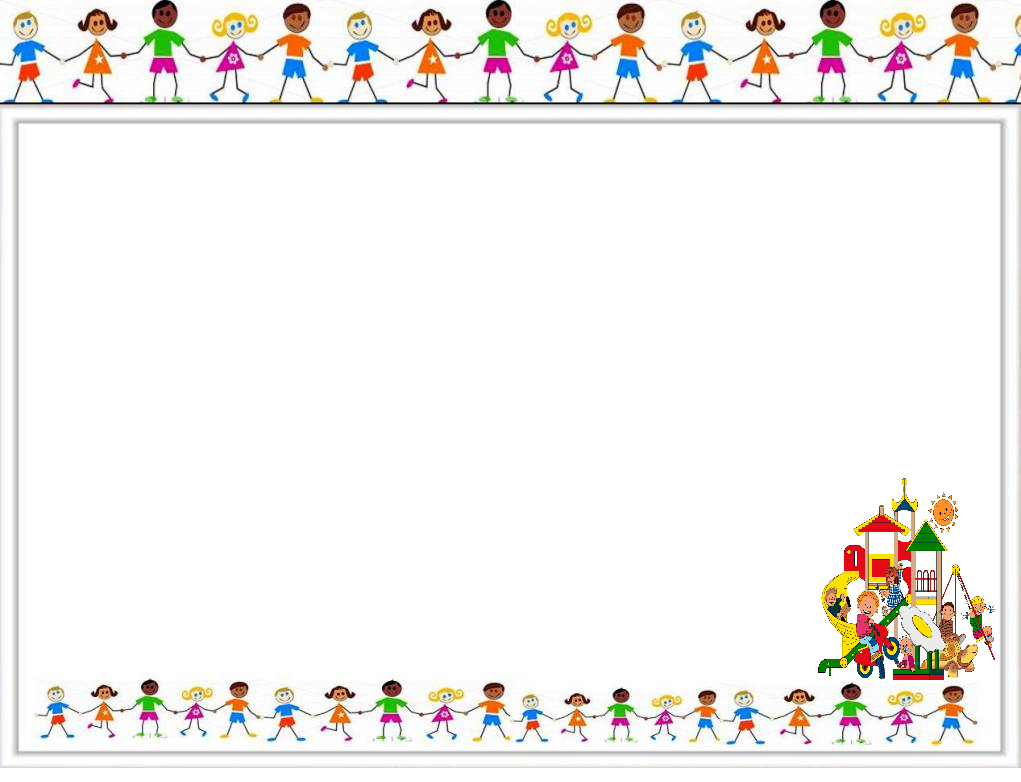 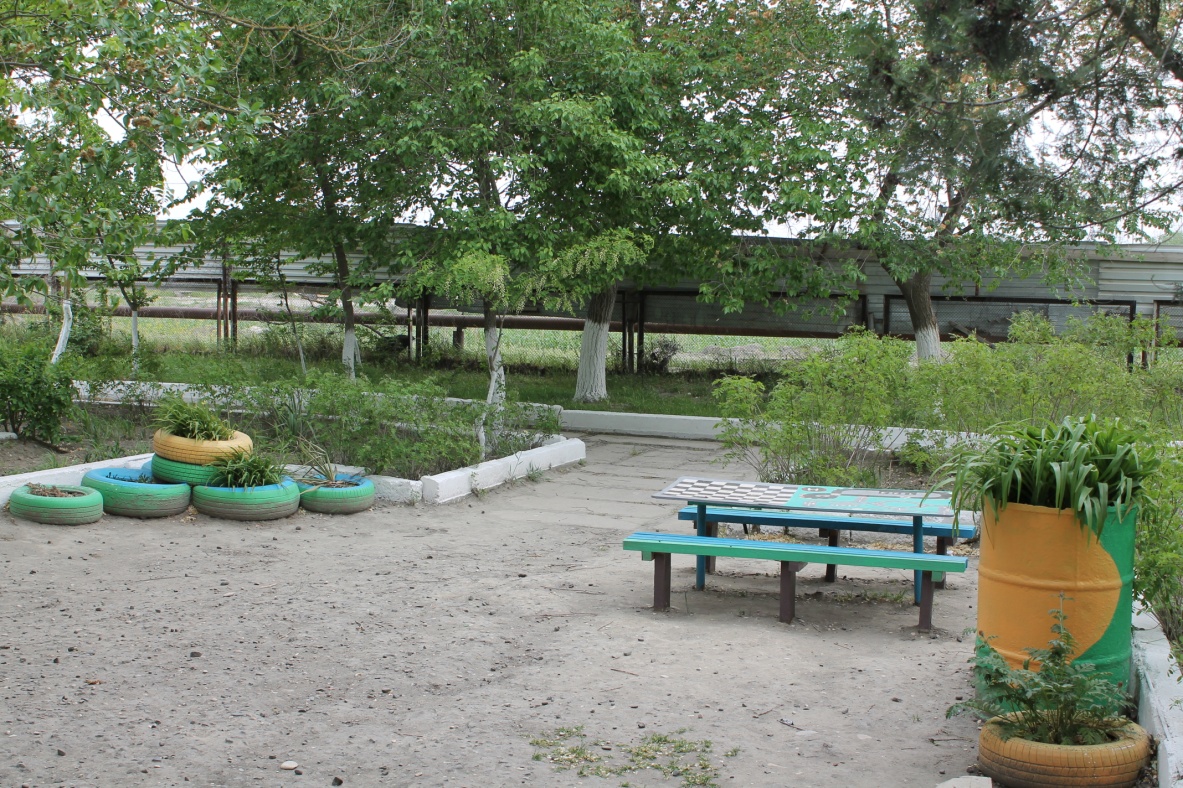 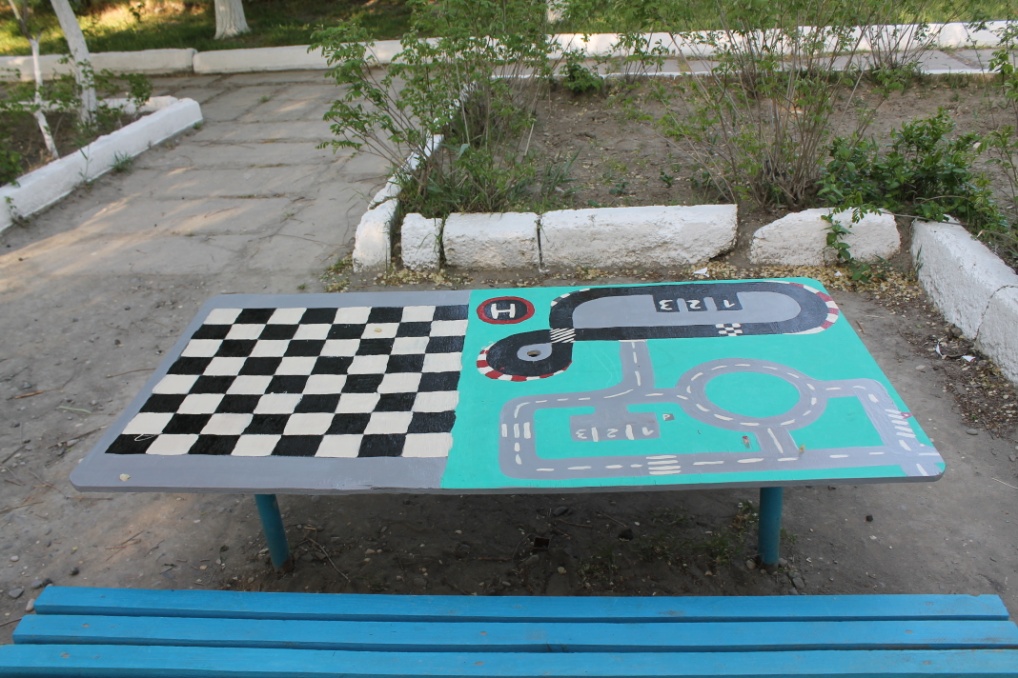 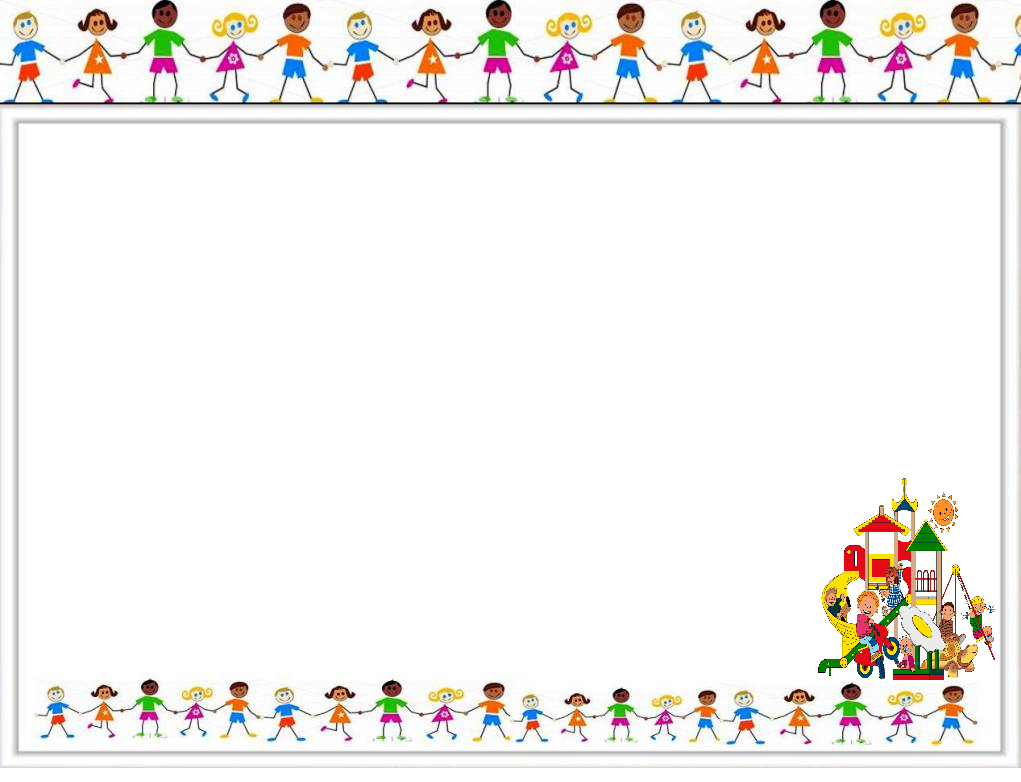 Для активизации самостоятельной двигательной активности значительную роль играет двигательная среда. Вступивший в силу ФГОС ставит к развивающей предметно- пространственной среде определенные требования: насыщенность, полифункциональность, вариативность, доступность, безопасность, трансформируемость.
  Мы стараемся сделать так, чтобы среда была насыщена различным оборудованием и спортивным инвентарѐм, способствующим развитию игр:
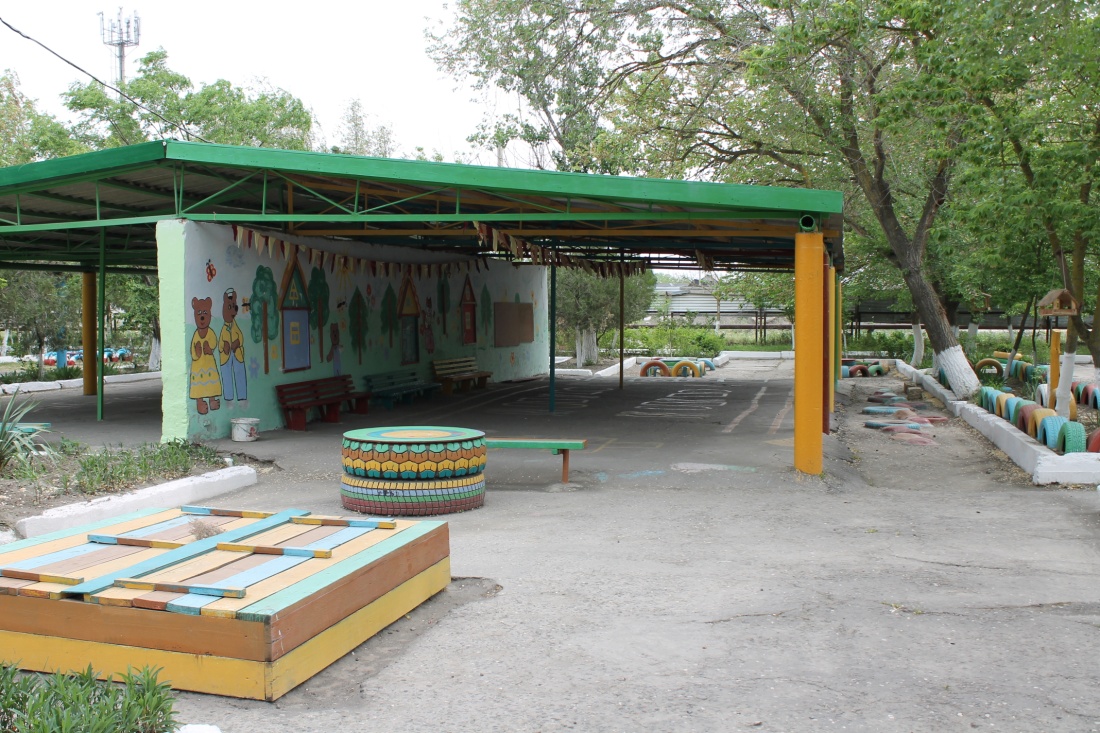 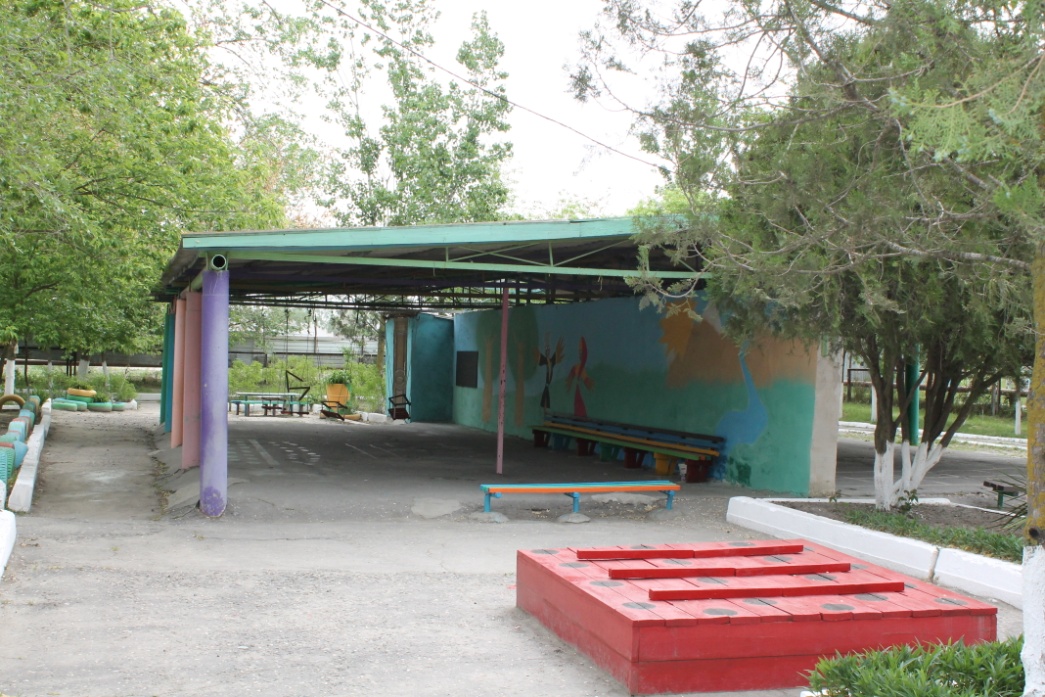 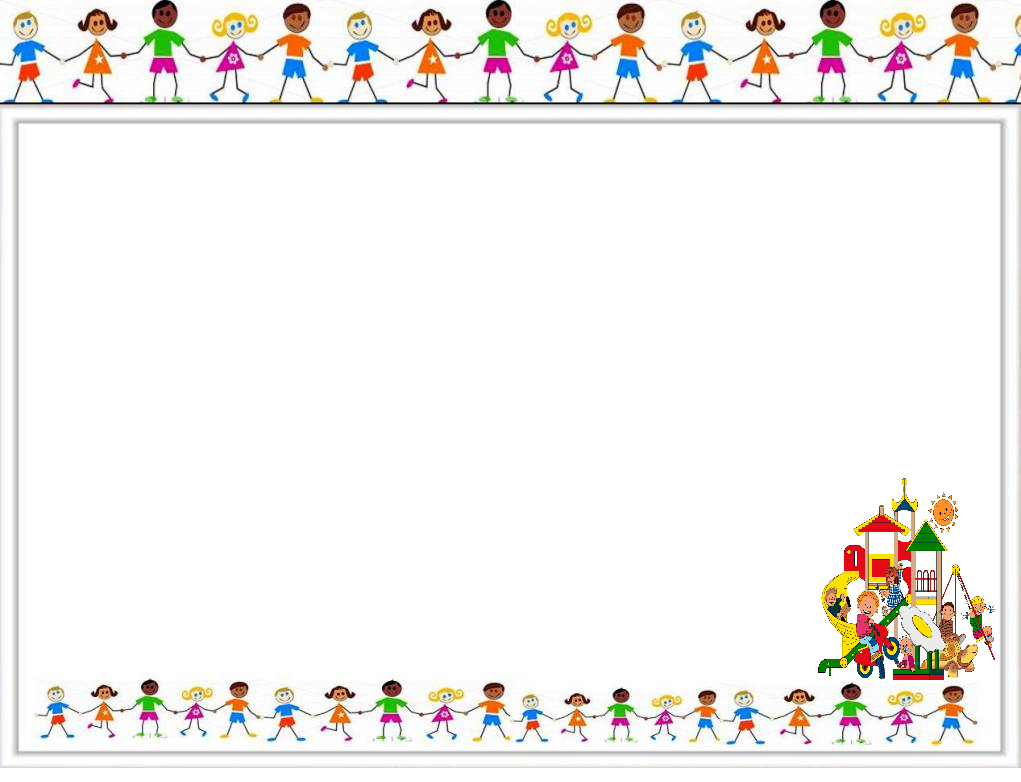 Для стимулирования двигательной активности на участке  педагоги создают полосы препятствий, чтобы дети могли выполнять различные двигательные задания. (пройти по дорожкам, перепрыгнуть с кочки на кочку, пролезть в туннель, залезть на лестницу и др.)  Организовывают пространство таким образом, чтобы появилась возможность для многовариантных игр.    
     Выносятся игрушки (вертушки, качели и др.) и мелкие физкультурные пособия (палки, обручи, мячи, скакалки и т.д.)
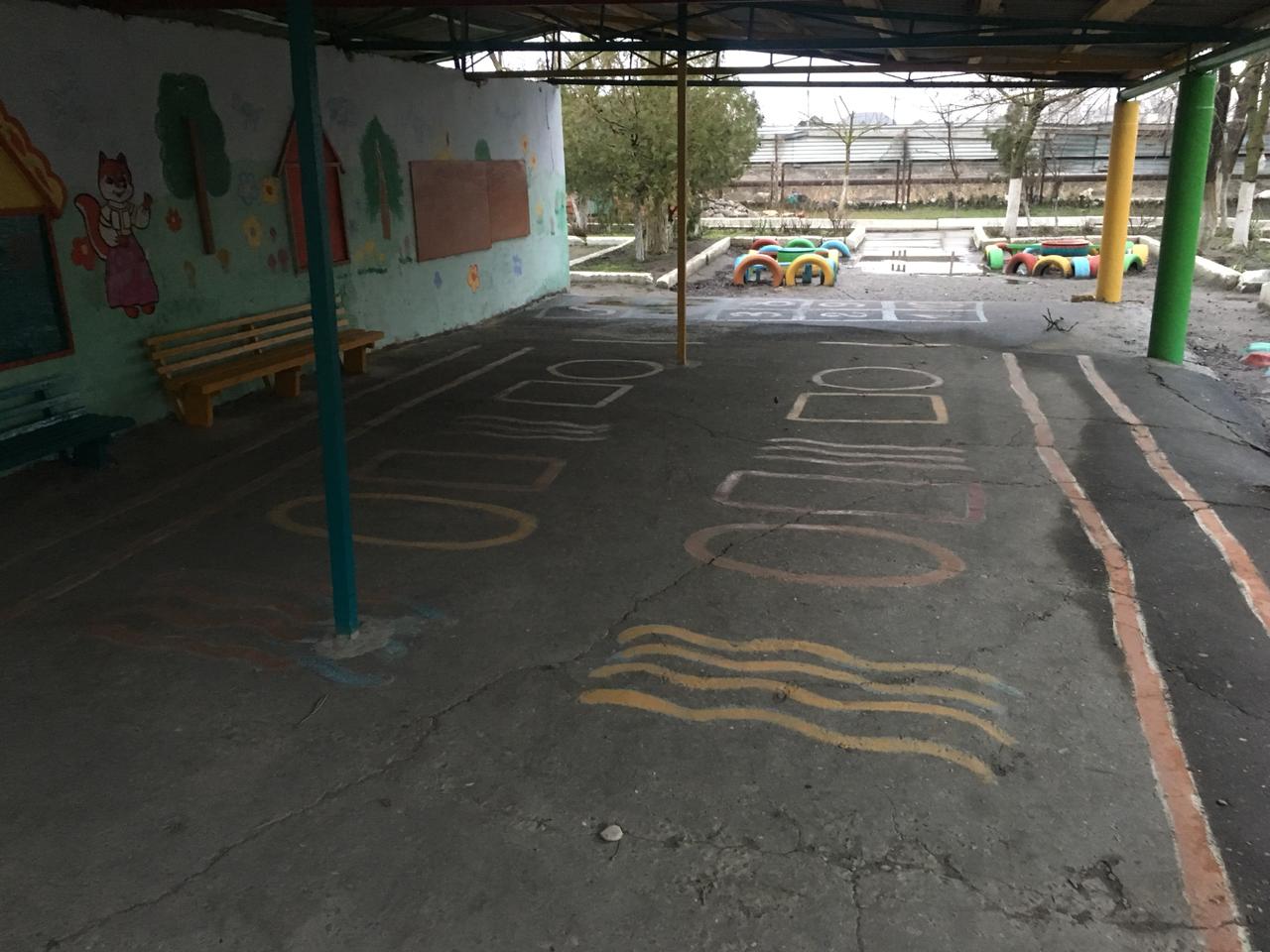 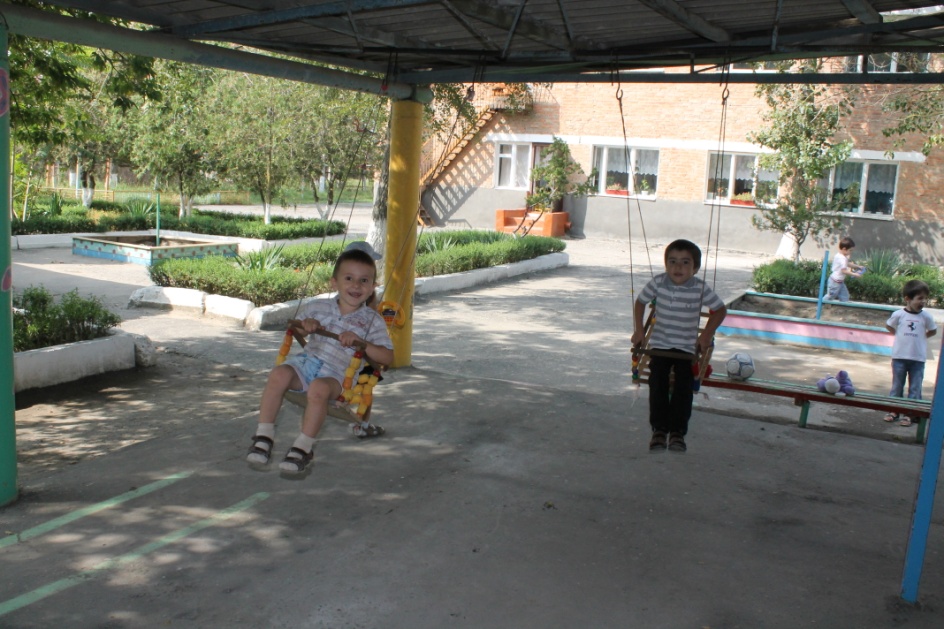 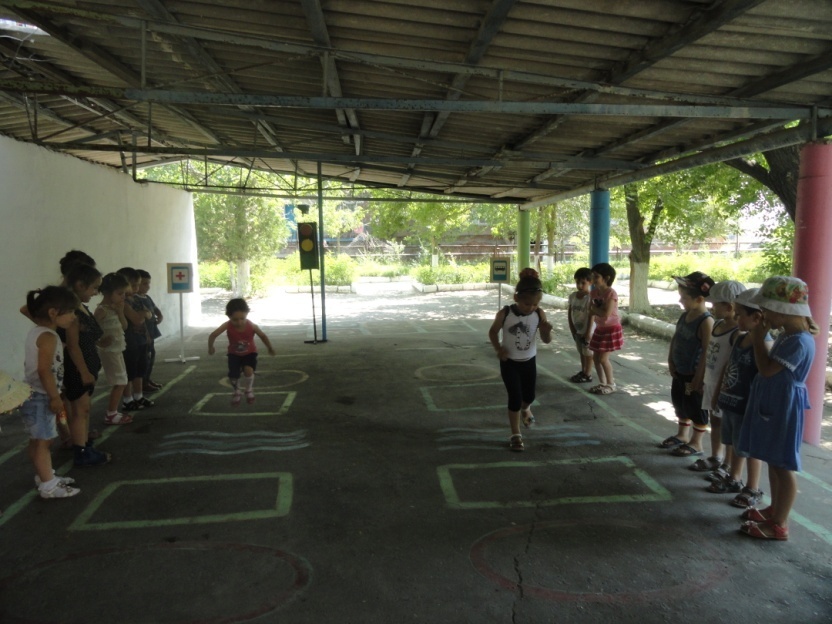 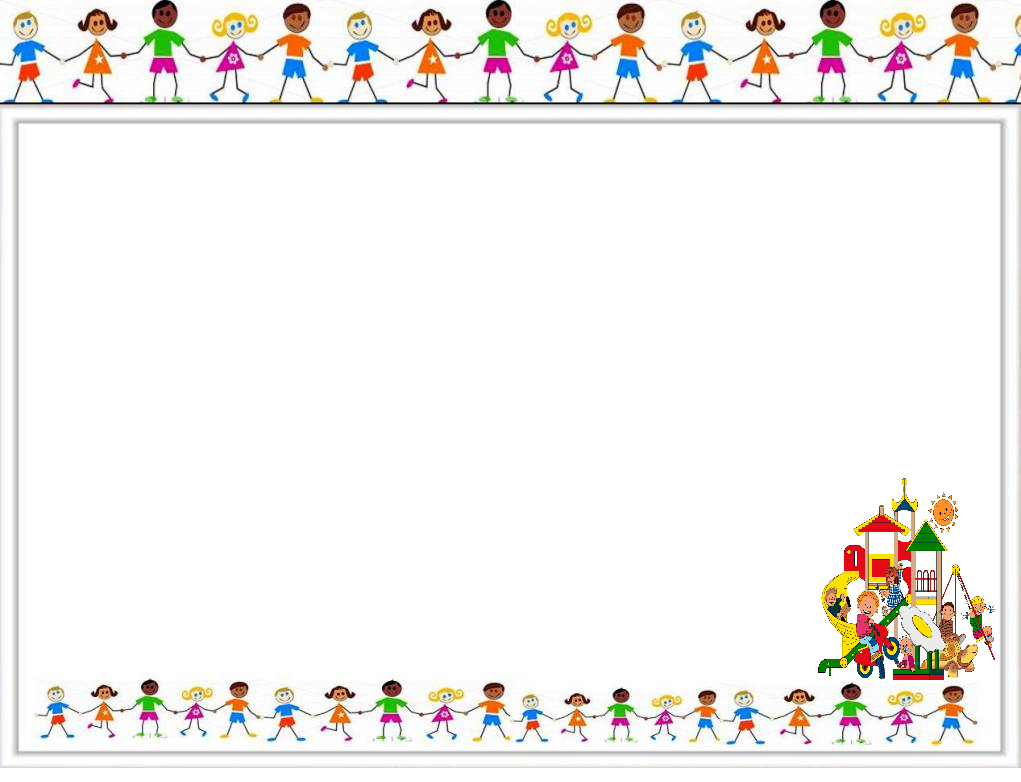 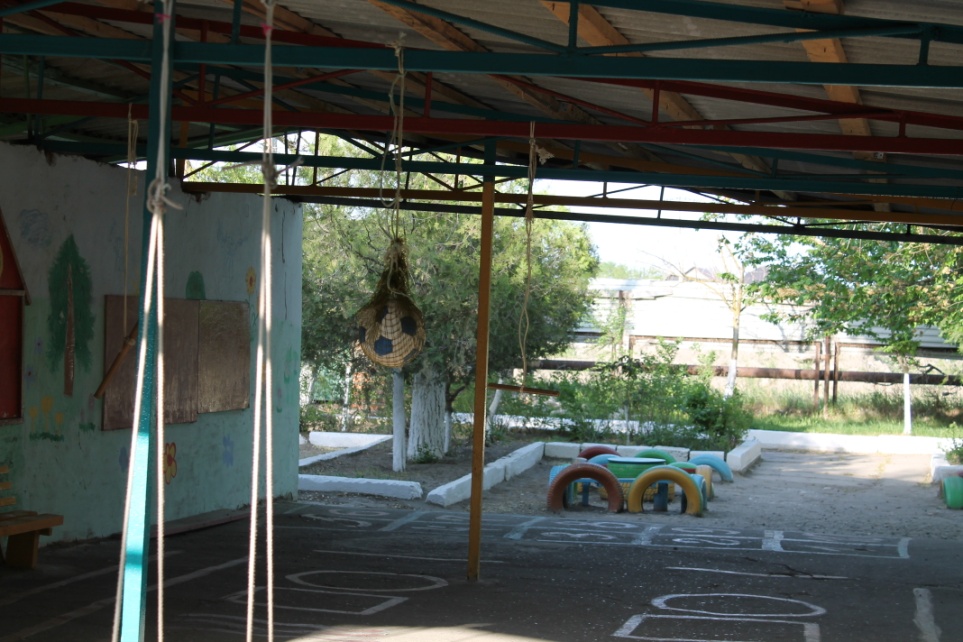 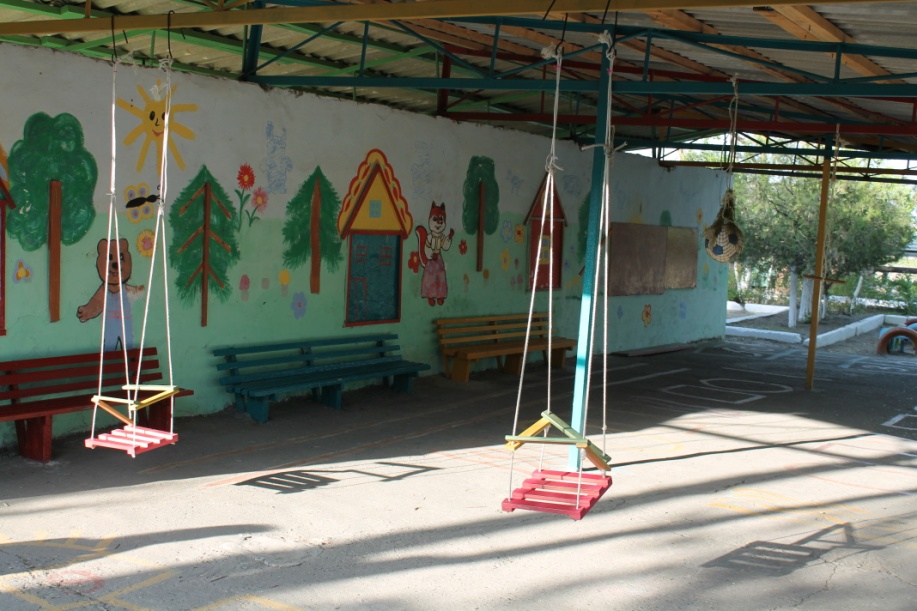 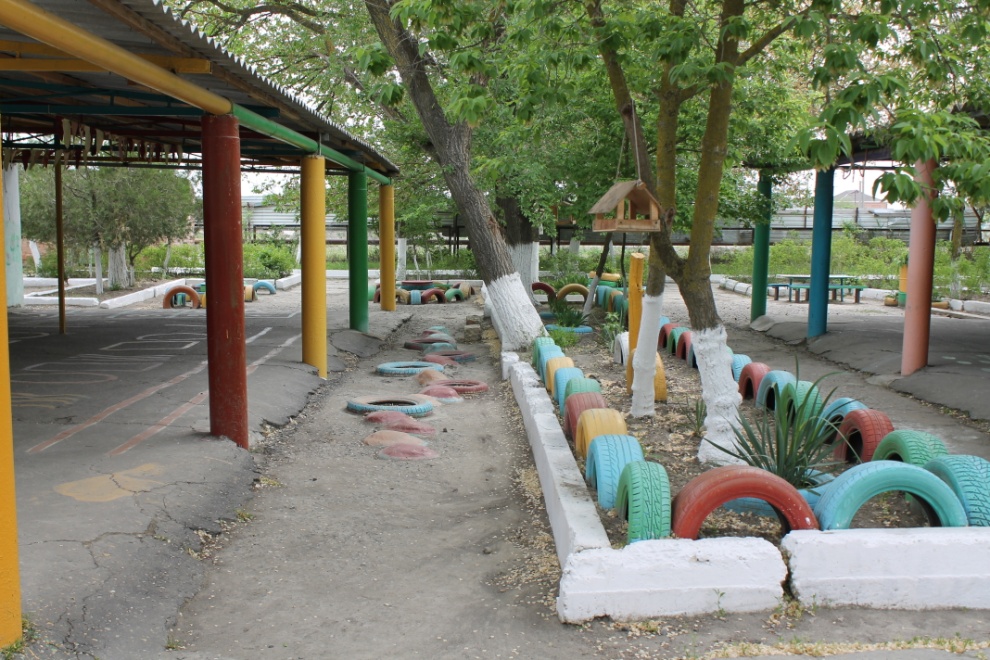 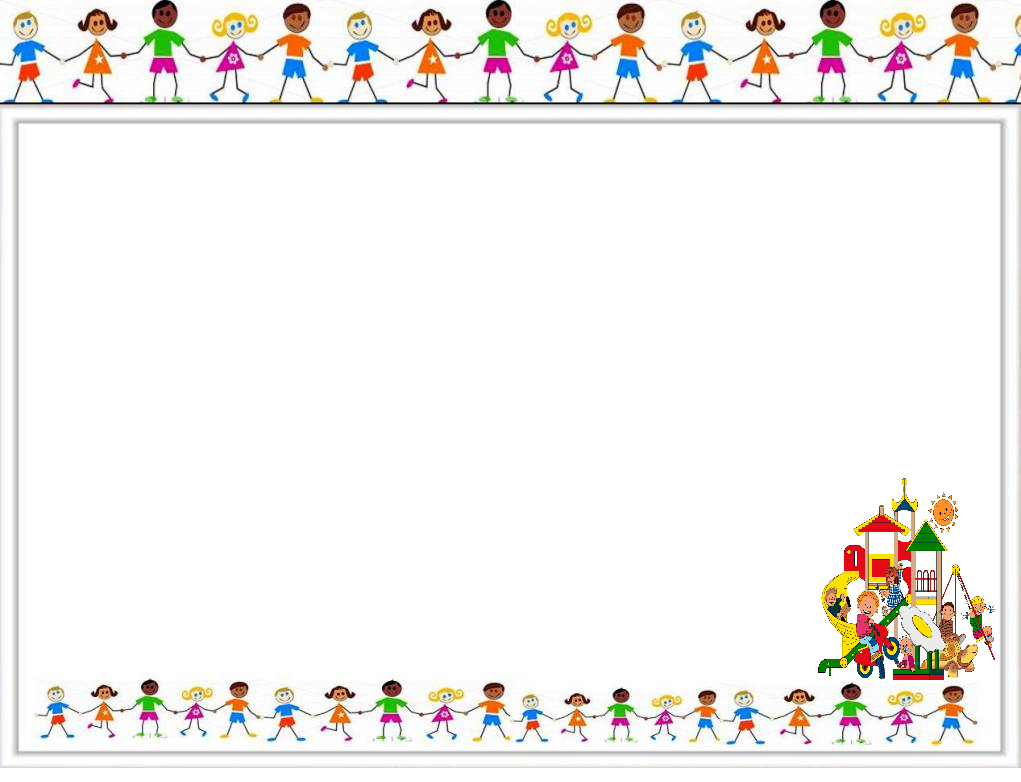 Произведена покраска стен всех площадок.   Тематически оформлены дорожки, а также полы внутри них.
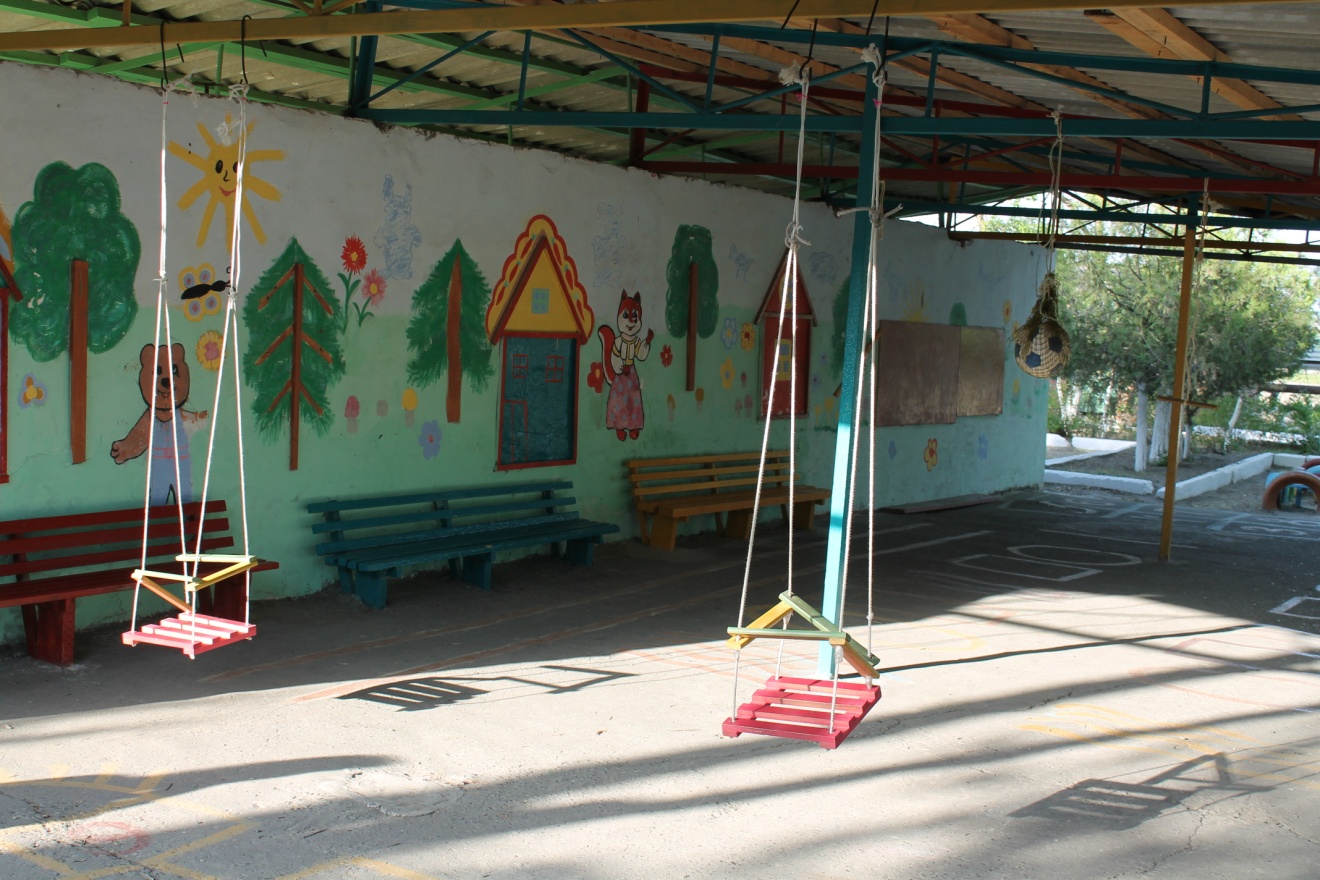 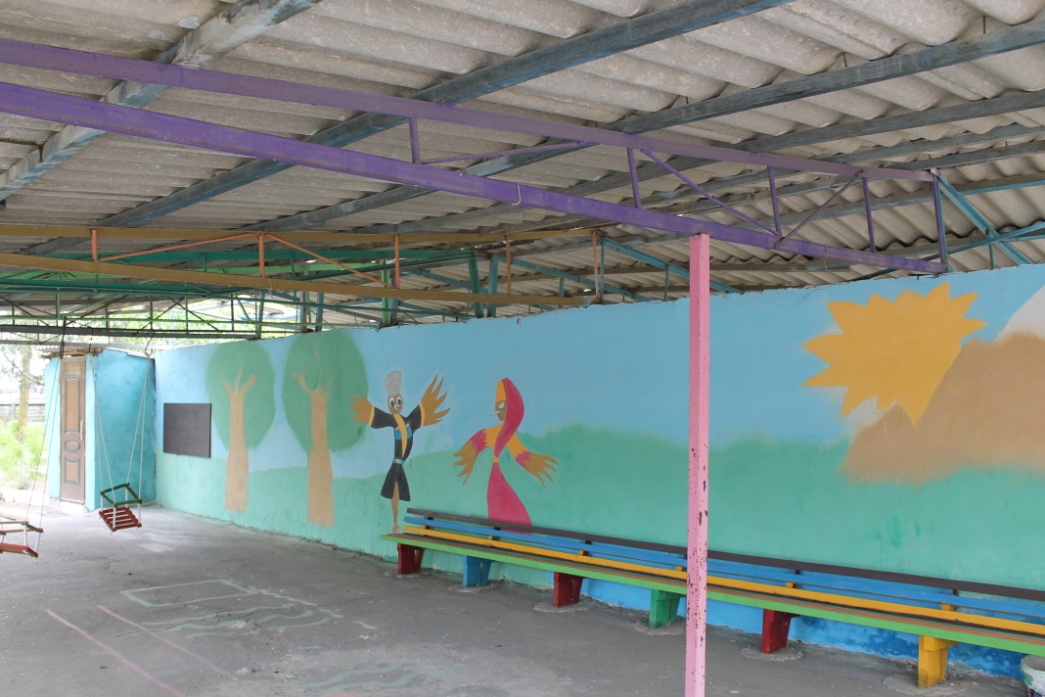 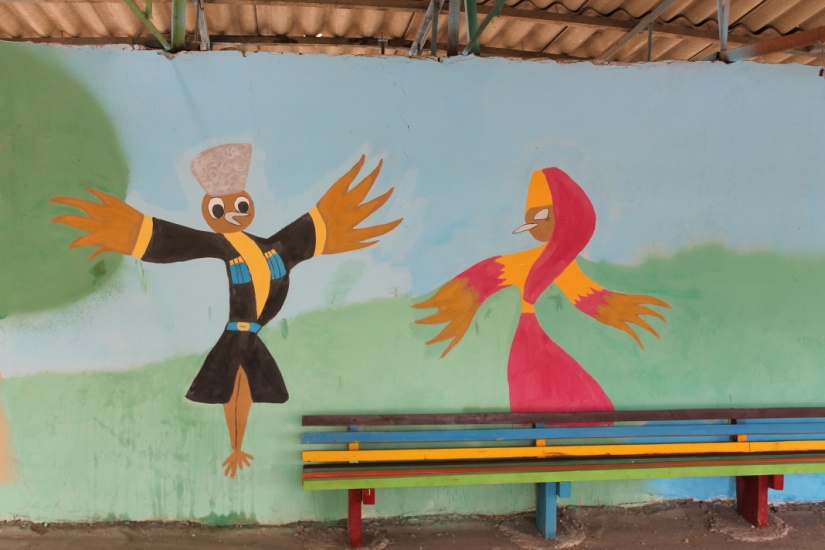